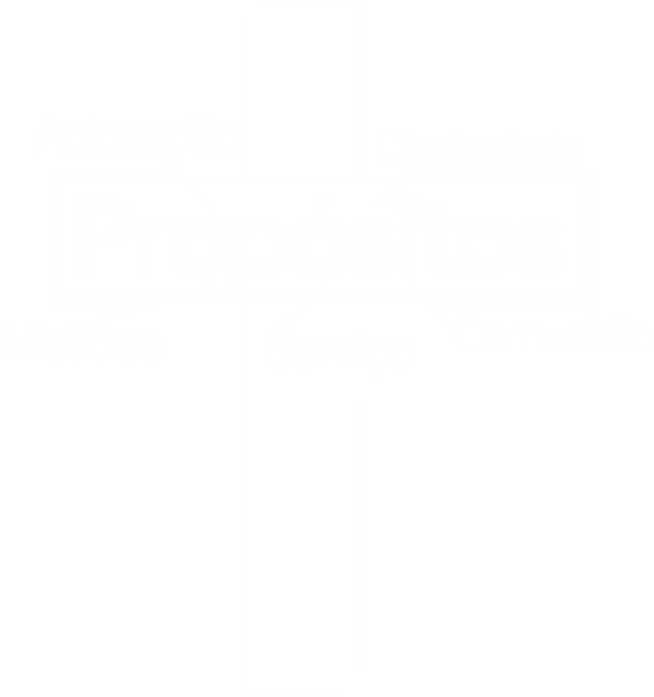 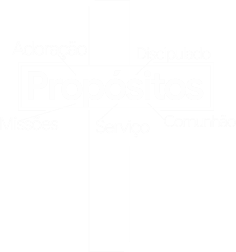 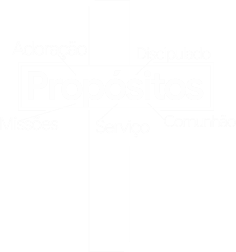 DISCIPULADO
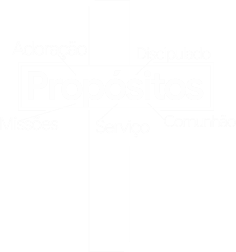 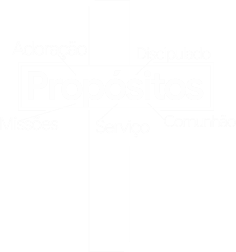 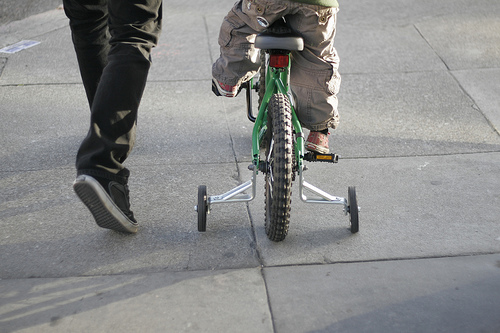 DISCIPULADO
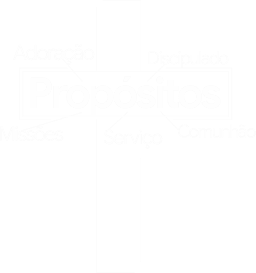 Discípulo - é aquele que segue outra pessoa em suas ideias, atitudes e propósitos.
Resumindo, DISCÍPULO é quem segue alguém, aprendendo através da convivência, com seu ensino e sendo instruído a fazer o que ele faz.
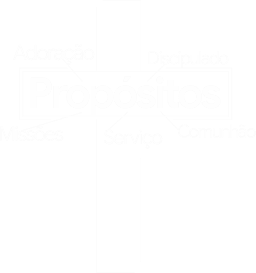 Seguidor – Aprendiz - Discípulo...

“Portanto, suplico-lhes que sejam meus IMITADORES (I Coríntios 4: 16)

“Tornem-se meus IMITADORES, como eu sou de Cristo (I Coríntios 11: 1)
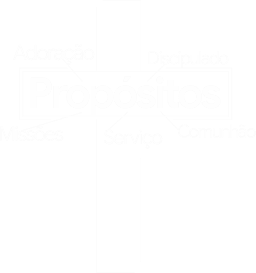 Afinal de contas, o que é DISCIPULADO?
“Gravem estas minhas palavras no coração e na mente; amarrem-nas como símbolos nas mãos e prendam-nas na testa. Ensinem-nas a seus filhos, conversando a respeito delas quando estiverem sentados em casa e quando estiverem andando pelo caminho, quando se deitarem e quando se levantarem. Escrevam-nas nos batentes das portas de suas casas, e nos seus portões.” 
Deuteronômio 11: 18 - 20
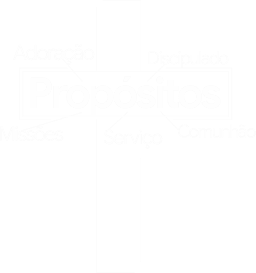 CONVIVÊNCIA
RELACIONAMENTO
LEGADO
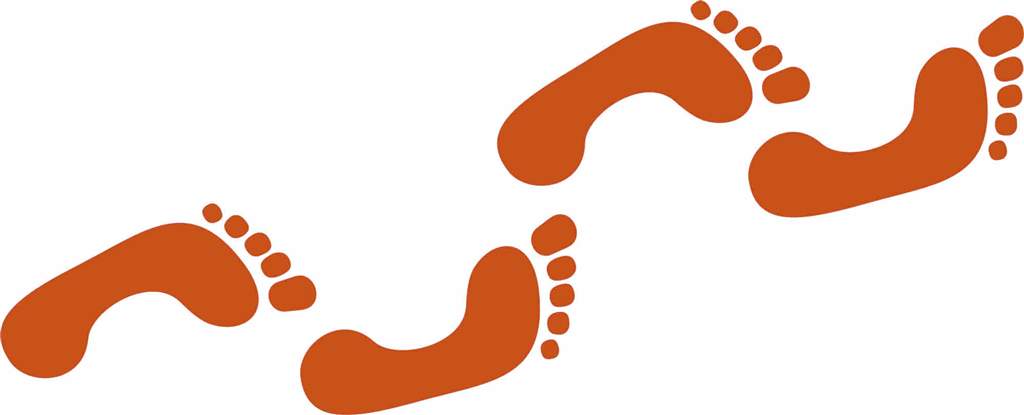 DISCIPULADO
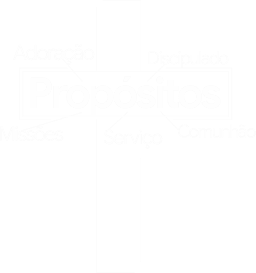 EVANGELIZADOR
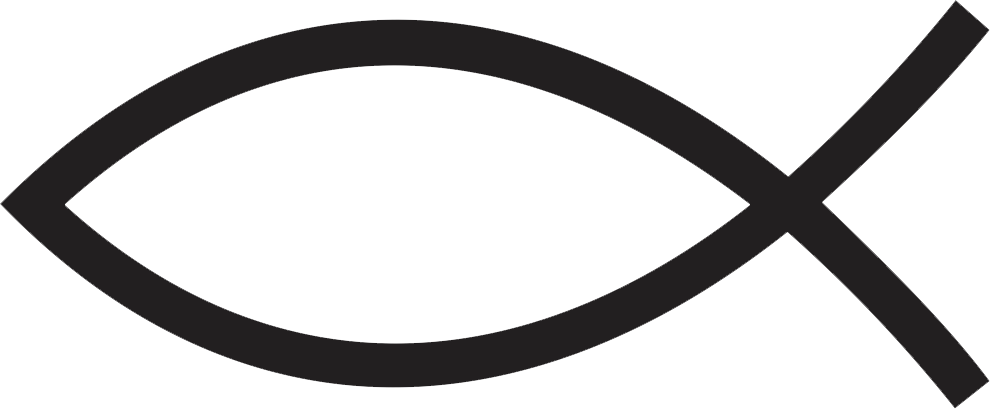 DISCIPULADOR
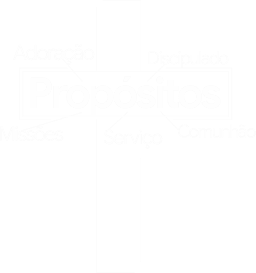 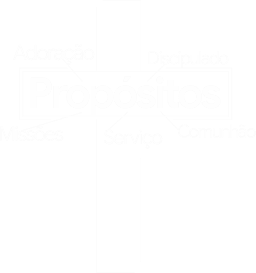 A ORDEM DE JESUS...
“Portanto, vão e façam discípulos de todas as nações, batizando-os em nome do Pai e do Filho e do Espírito Santo, ensinando-os a obedecer a tudo o que eu lhes ordenei. E eu estarei sempre com vocês, até o fim dos tempos”. Mateus 28: 19
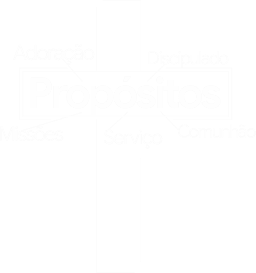 Você foi criado para tornar-se semelhante a Cristo.
O DISCIPULADO faz parte da CULTURA de sua Igreja
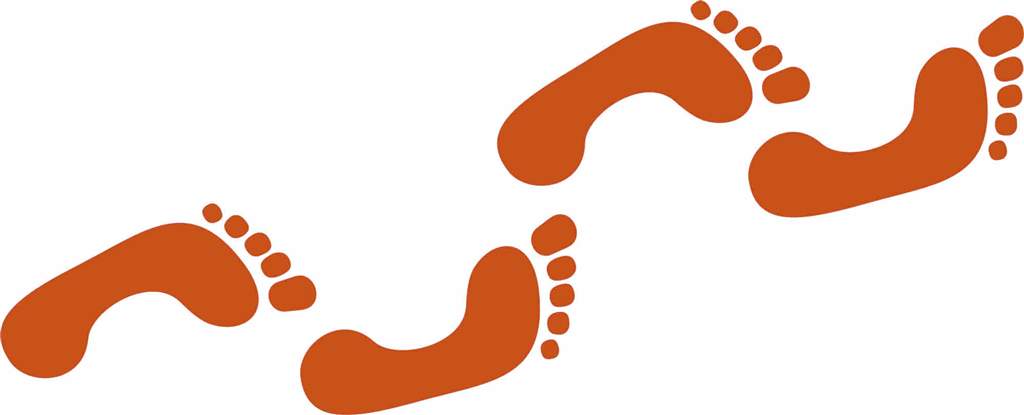 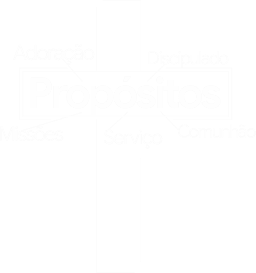 Eu fui criado para tornar-me semelhante a Cristo.
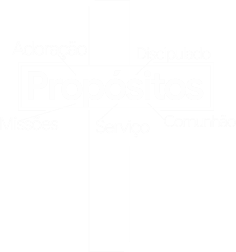 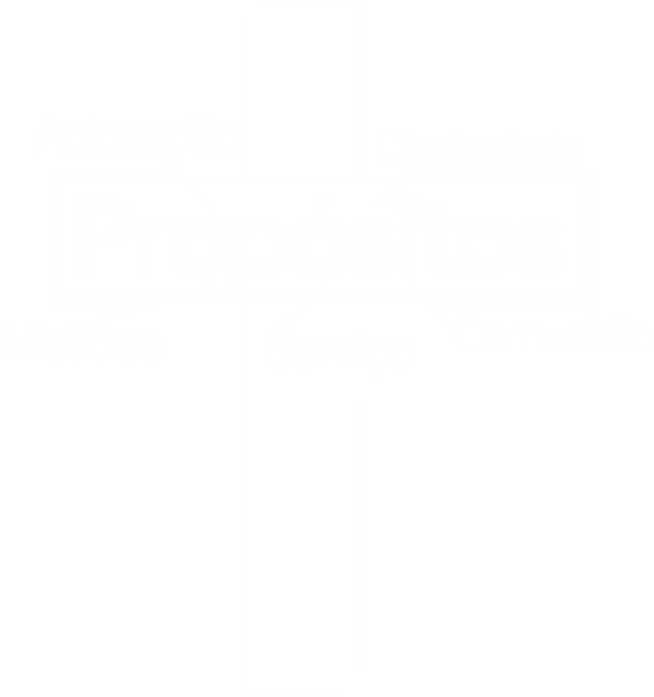